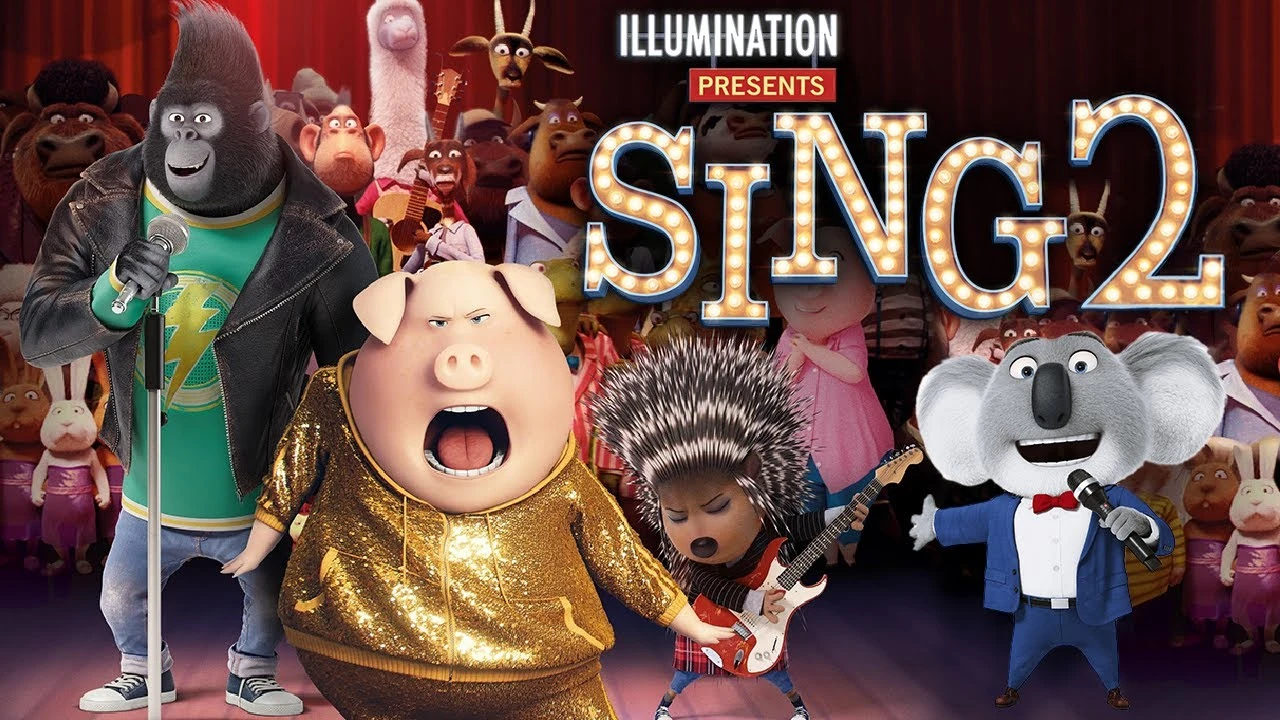 Kino für ukrainische Familien
Goehelps darf ganz herzlich alle ukrainischen Familien zu einem Kinonachmittag im CinemaxX einladen.

Film: Sing 2 (klickt hier für den offiziellen Trailer PJEVAJMO 2 ( SING 2) / trailer F – YouTube und genießt die Vorfreude)
Datum: 10. Mai 2022
Uhrzeit: 15.00 Uhr
Ort: CinemaxX Göttingen, Bahnhofsallee 3, 37081 Göttingen
Wir bitten um eine Rückmeldung, mit wie vielen Personen ihr teilnehmen möchtet, an: nicole@goehelps.de

Der Film wurde auf ukrainisch synchronisiert.